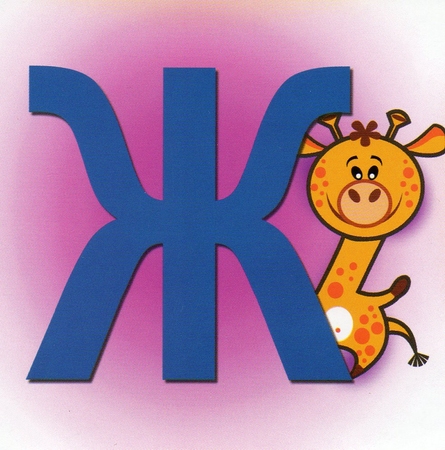 Звук и буква Ж
Вспомни!
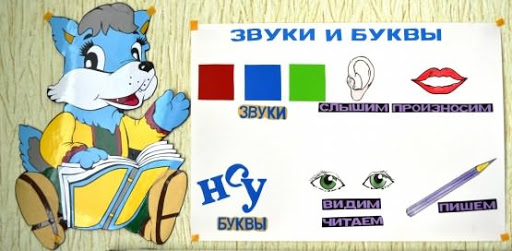 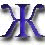 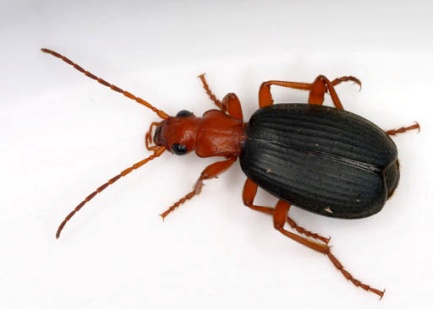 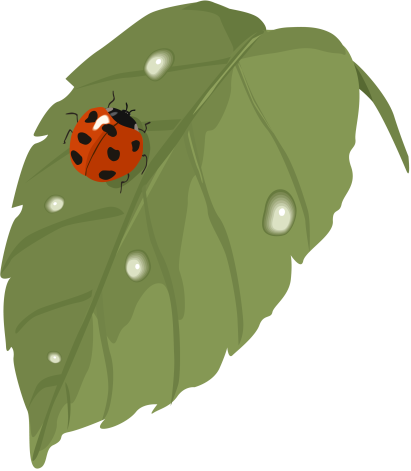 БУКВА Ж
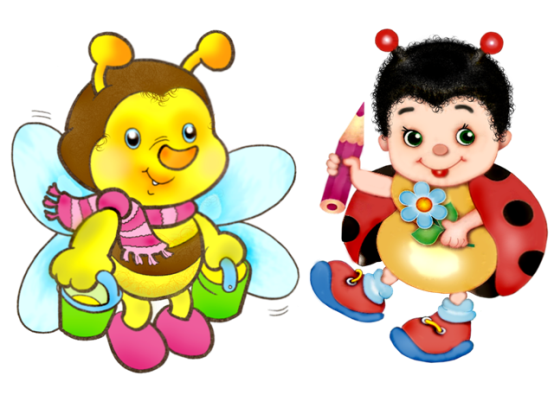 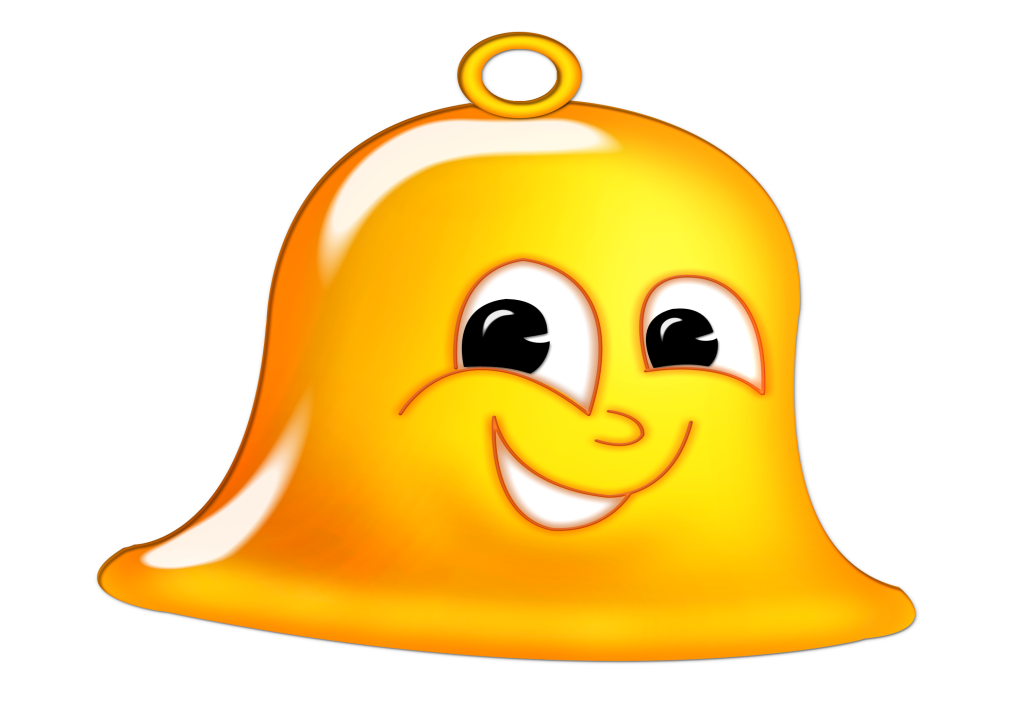 Буква жэ –
звук [ж] –
согласный,
звонкий,
ж
всегда твёрдый [ж]
лыжи
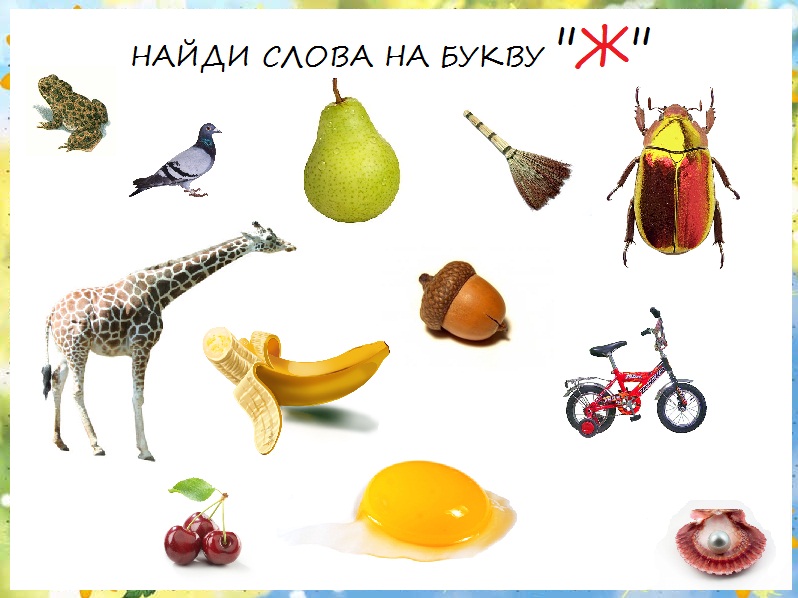 Запомни!Жи , Ши пиши с И!
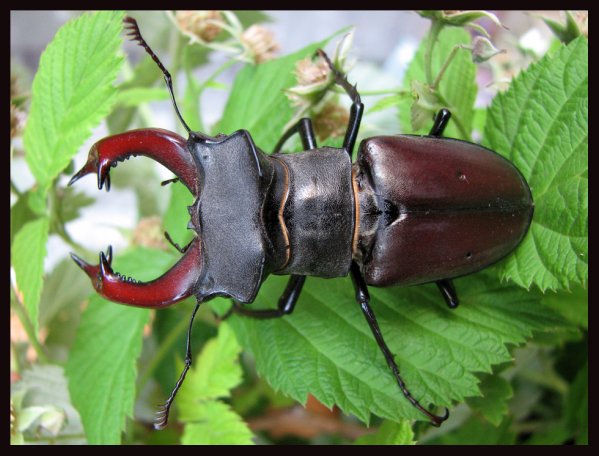 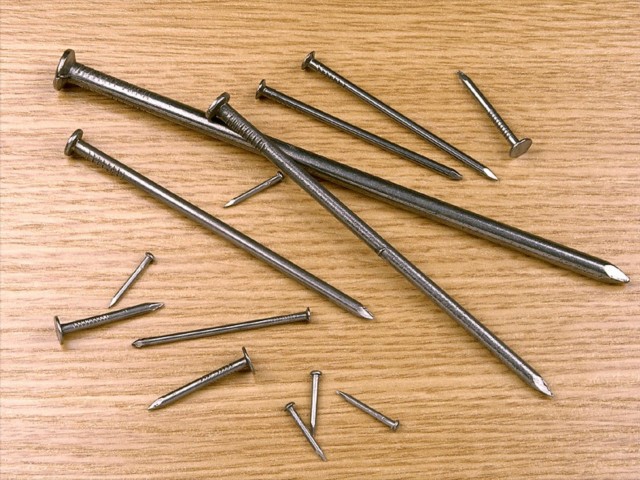 Жук
Железо
Жёлтый
Жук – это насекомое. Железо – металл, из него делаю различную технику и вещи. Например машина железная, ножницы железные,  
Желтый – это цвет. Желтое солнце, желтый банан
Прочитай
ЖА
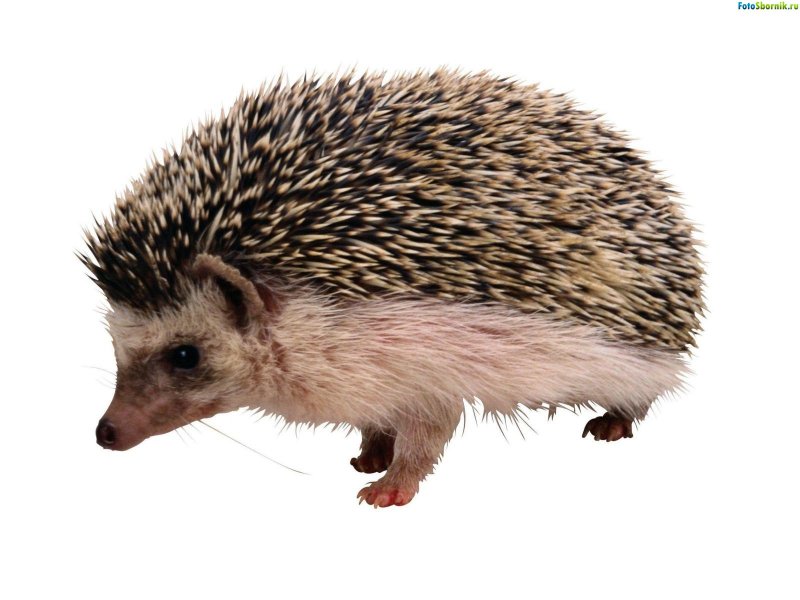 ЖА-ЖА-ЖА-ЖА-ЖА-ЖА-ЖА
Мы увидели ежа
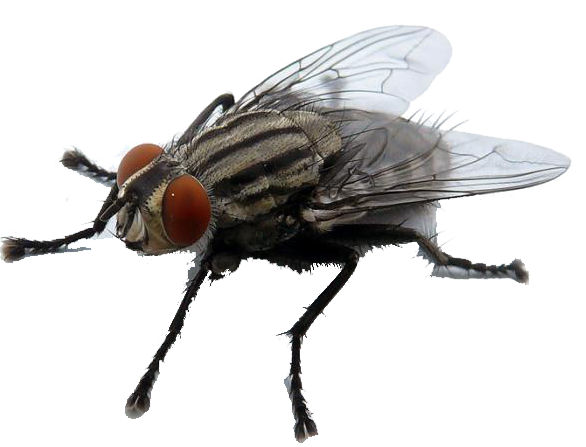 ЖЕ
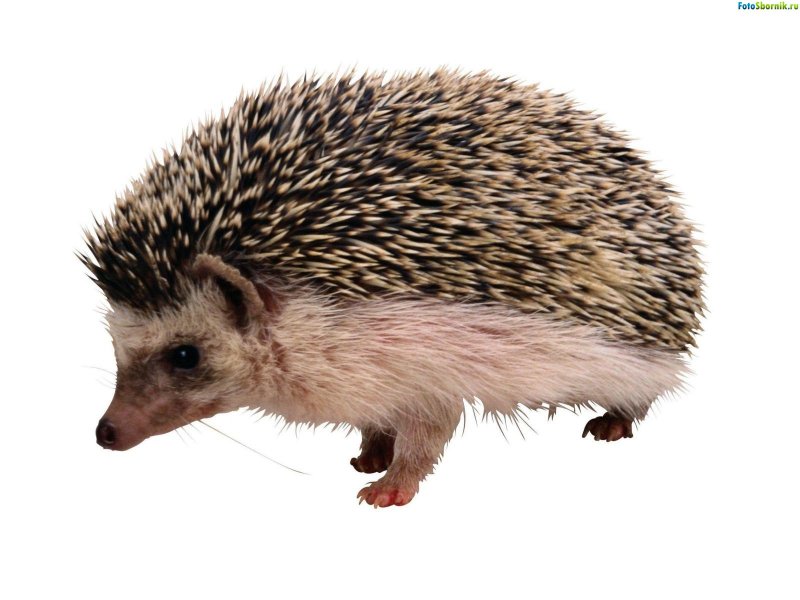 ЖЕ-ЖЕ-ЖЕ-ЖЕ-ЖЕ-ЖЕ-ЖЕ
                      Сидит муха на еже
ЖИ
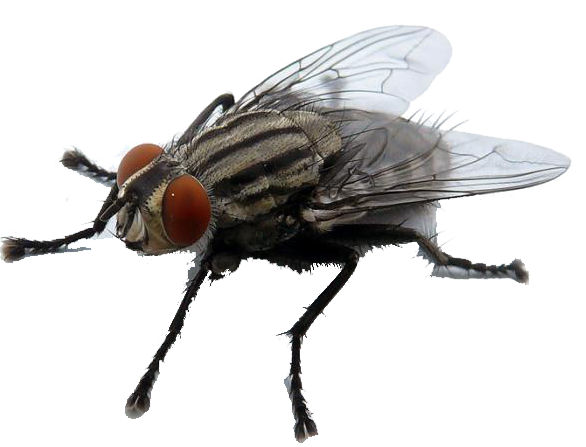 ЖИ-ЖИ-ЖИ-ЖИ-ЖИ-ЖИ-ЖИ
                             Муха, муха, не жужжи!
ЖО
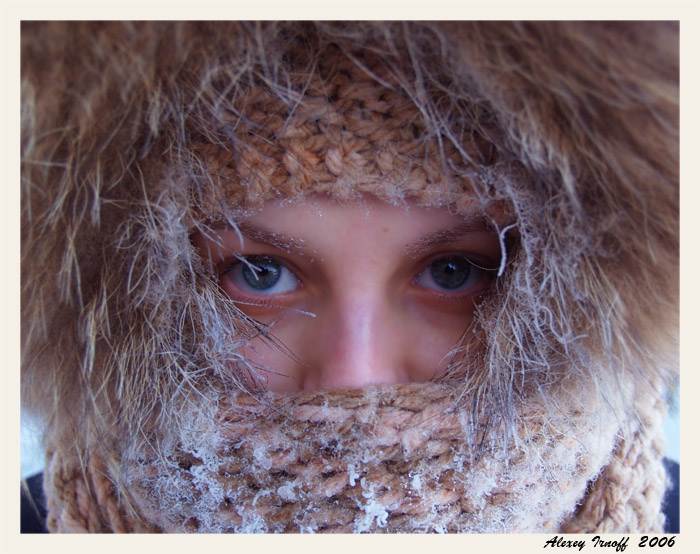 ЖО-ЖО-ЖО-ЖО-ЖО-ЖО-ЖО
                        Стало к вечеру свежо
ЖУ
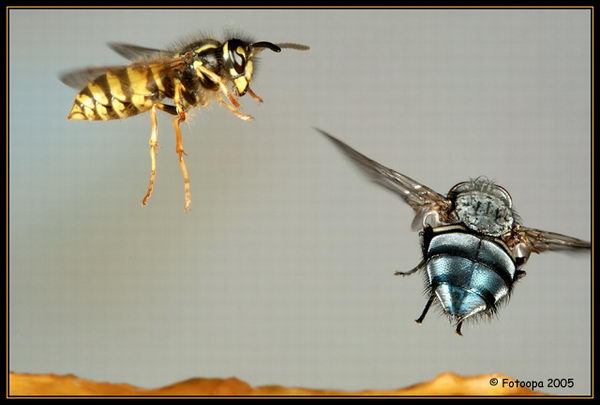 ЖУ-ЖУ-ЖУ-ЖУ-ЖУ-ЖУ-ЖУ
Очень громко я жужжу
ЖА
ЖЕ
ЖИ
ЖИ
ЖО
ЖУ
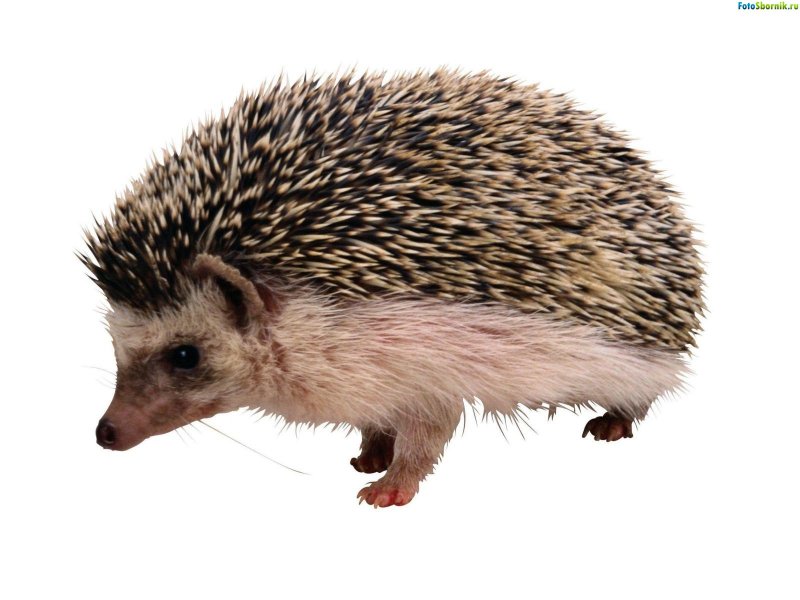 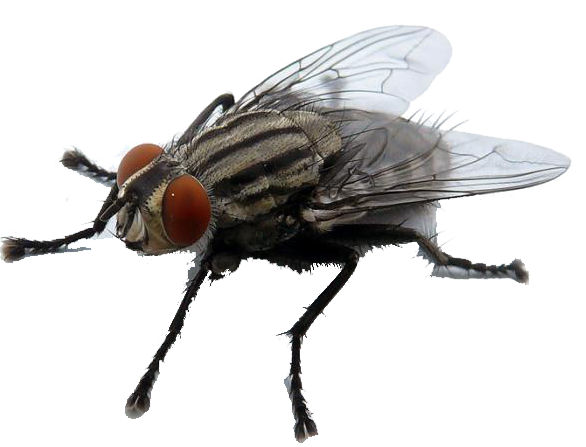 ЖА
ЖА-ЖЕ-ЖИ-ЖО-ЖУ-ЖИ-ЖА
                      Всё про  муху и ежа!
Ножи, чижи, стрижи, ерши, шалаши, камыши, ужи, уши, жить, тишина.
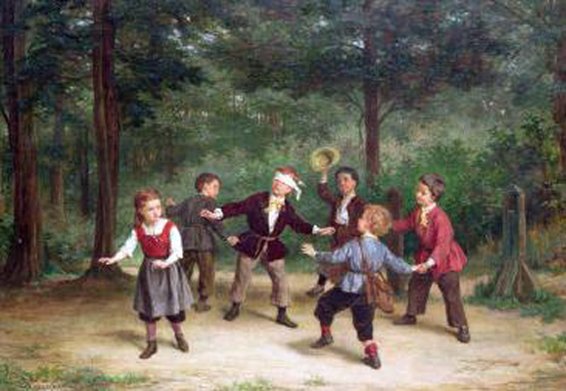 Как называется игра?
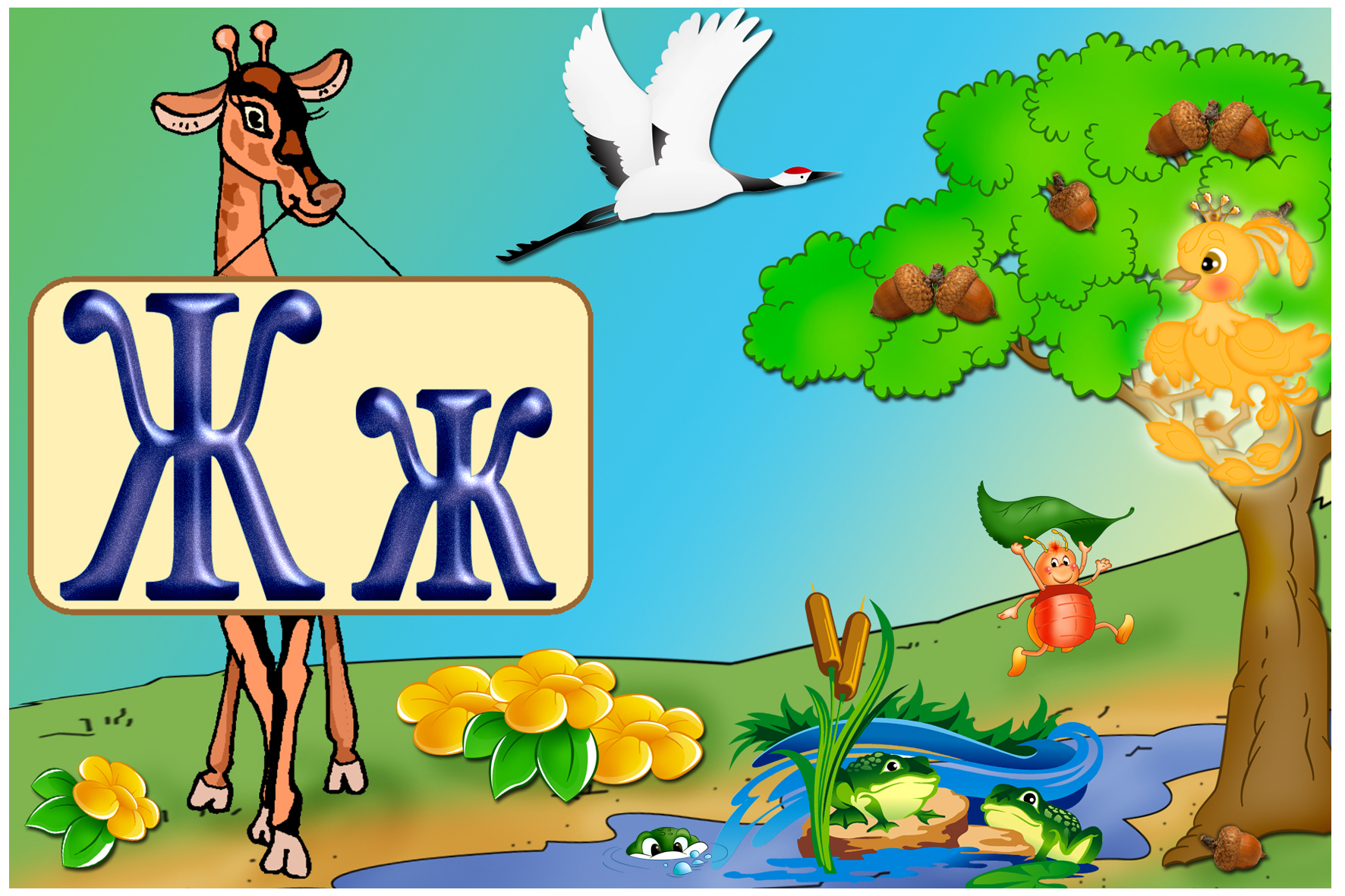 жираф
жёлуди
журавль
жар-птица
жук
жабы
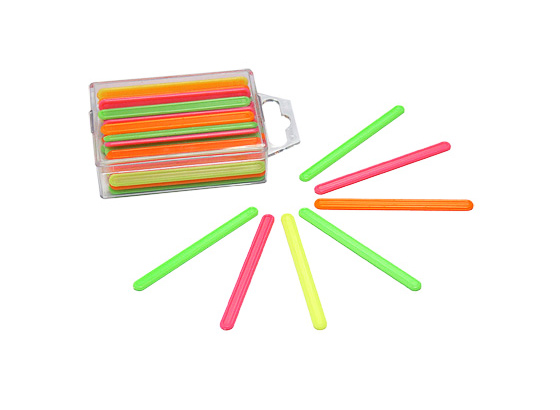 Ж
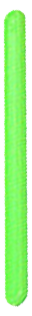 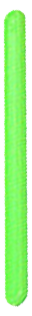 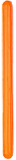 Букву Ж сложим из палочек. Посмотри! Сколько палочек нам понадобилось? Нарисуй букву Ж (Жэ). 
Сфотографируй что у тебя получилось.  Отправь учителю.
Как правильно произносить БУКВЫ
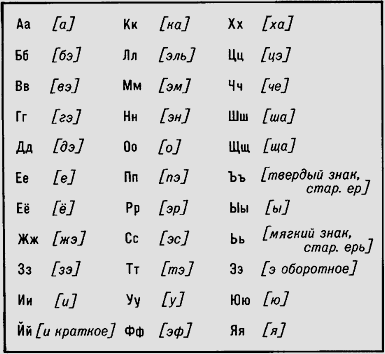 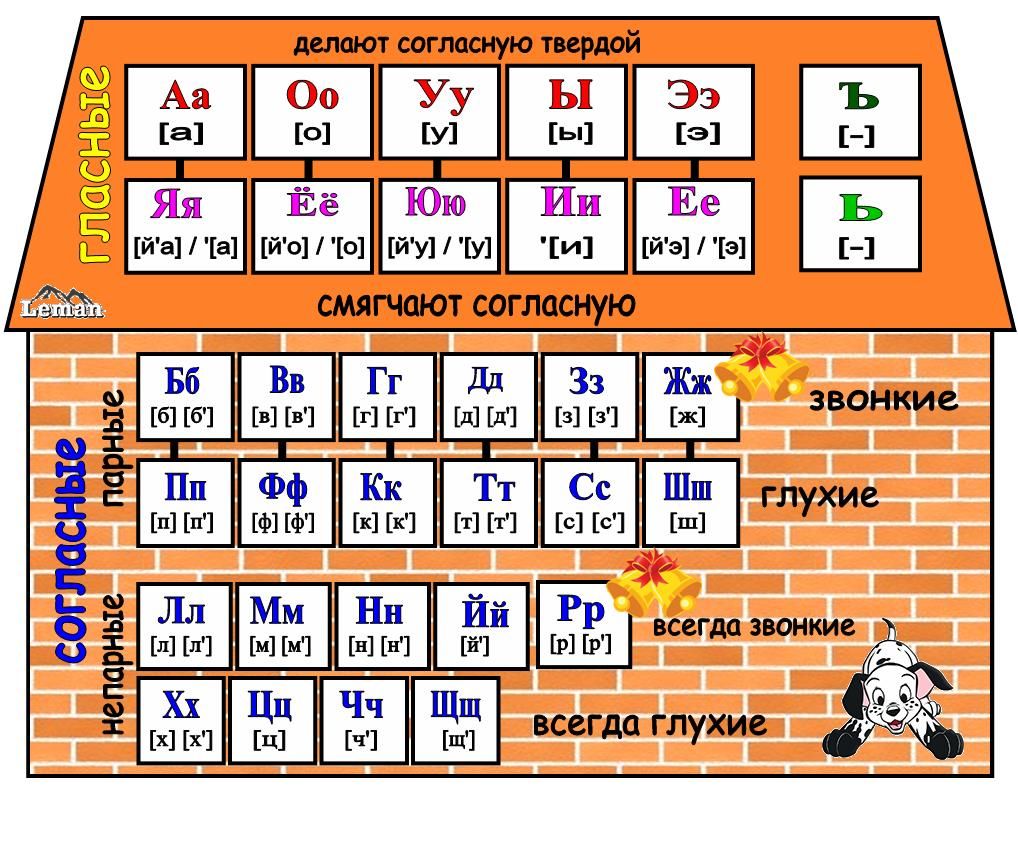